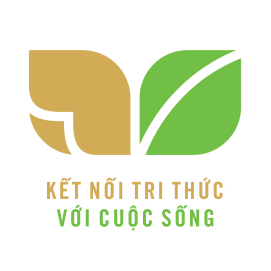 Chào mừng quý thầy cô và các bạn học sinh đến với tiết âm nhạc
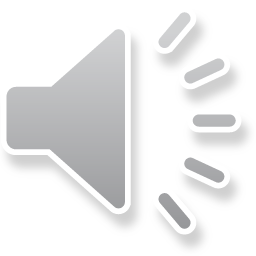 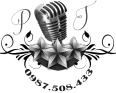 Bản quyền TT-ÂN-Phi Trường 0987508433  cấm chia sẻ dưới mọi hình thức
KHỞI ĐỘNG
Trong ảnh vẽ hình ảnh gì? Hãy kể tên loài chim mà em biết
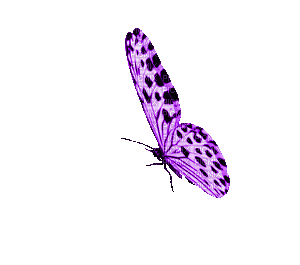 Giới thiệu bài mới
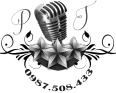 ÂM NHẠC 2
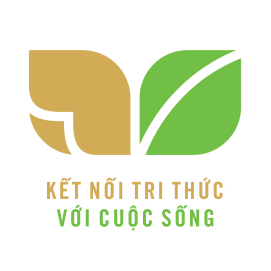 TIẾT 13
HỌC HÁT: BÀI  CHÚ CHIM NHỎ DỄ THƯƠNG
NHẠC: PHÁP
LỜI VIỆT: HOÀNG ANH
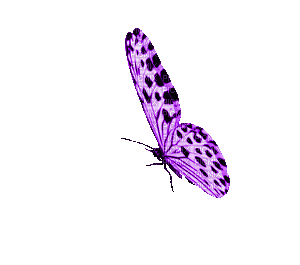 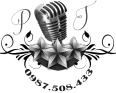 KHÁM PHÁ
Tìm hiểu bài hát.
Vùng Nam bộ
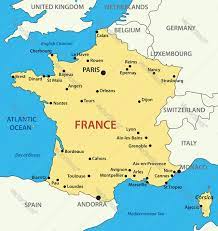 Pháp là một quốc gia có lãnh thổ chính nằm tại Tây Âu
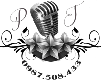 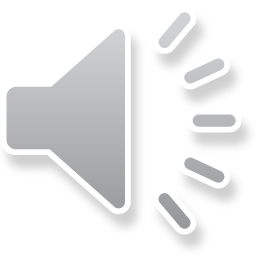 Hát mẫu
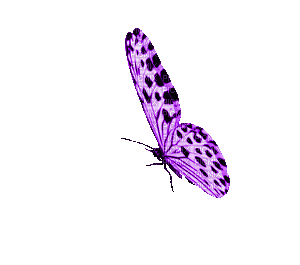 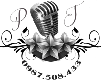 Câu 1: Lại đây hỡi chú chim nhỏ xinh dễ thương này .
Câu 2: Lại đây hỡi chú chim nhỏ xinh dễ thương .
Câu 3: Mời bạn cùng hòa nhịp câu hát .
Câu 4: Chim líu lo hót theo vang lừng.
Câu 5: Chim ơi chim mời bạn hiền . 
Câu 6: Cất tiếng hát nào bạn hiền A ! 
Câu 7: Lại đây hỡi chú chim nhỏ xinh dễ thương này . 
Câu 8: Lại đây hỡi chú chim nhỏ xinh dễ thương .
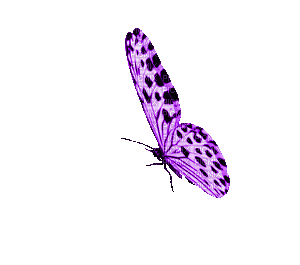 Đọc lời ca
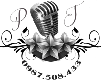 Dạy hát
CÂU 1
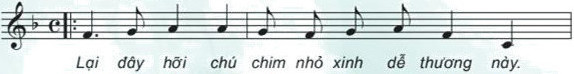 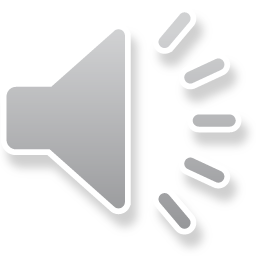 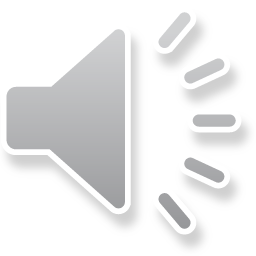 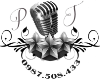 Câu 2
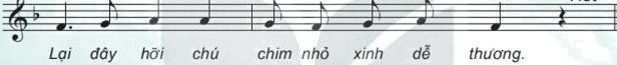 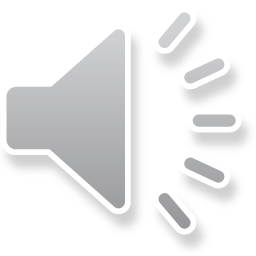 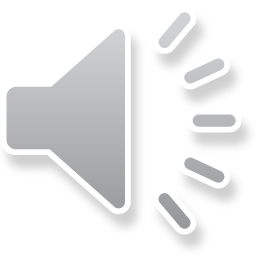 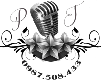 Câu 1+2
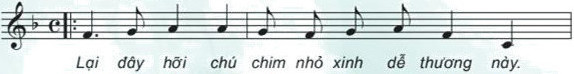 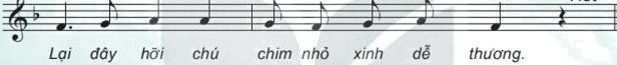 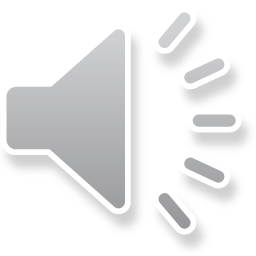 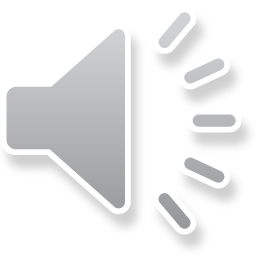 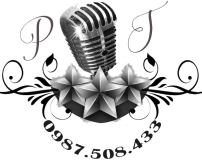 Câu 3
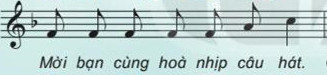 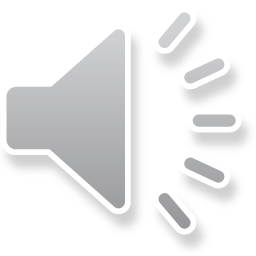 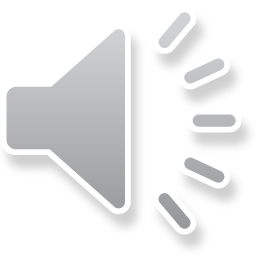 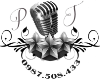 Câu 4
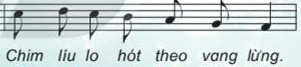 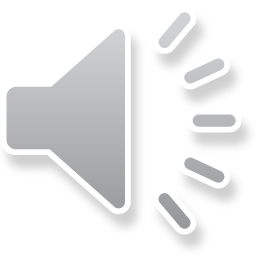 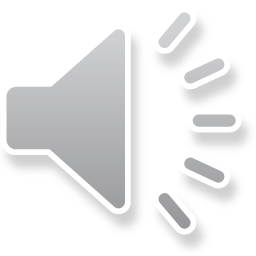 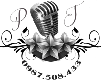 Câu 3+ 4
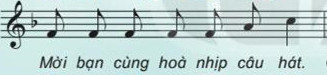 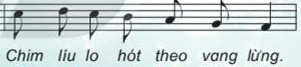 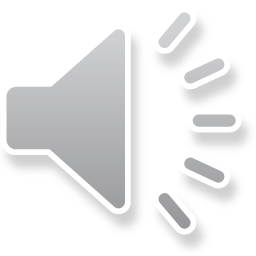 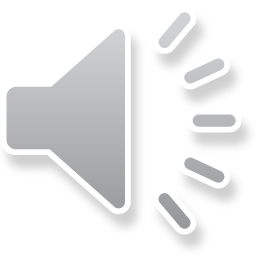 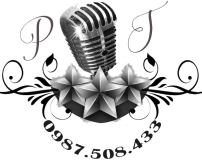 Câu 5
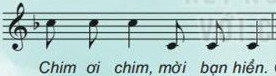 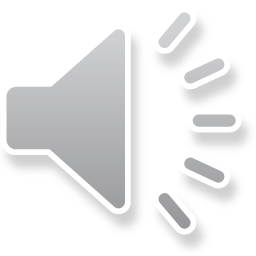 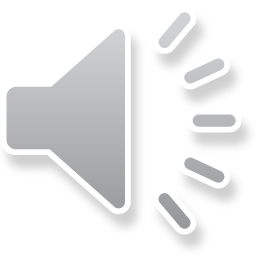 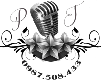 Câu 6
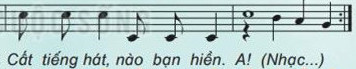 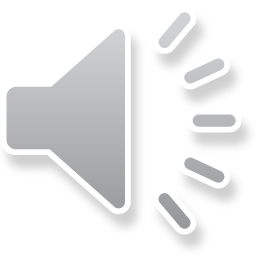 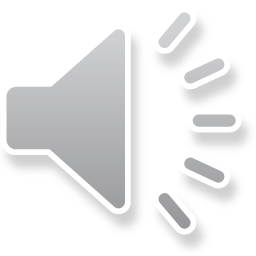 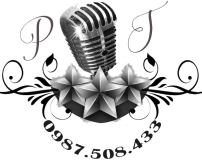 Câu 5+ 6
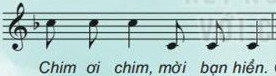 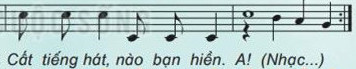 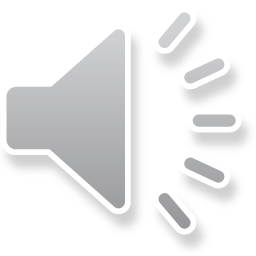 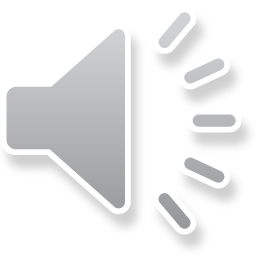 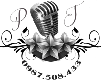 CÂU 7  giống câu 1
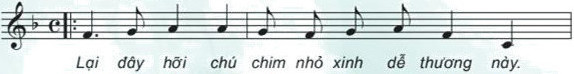 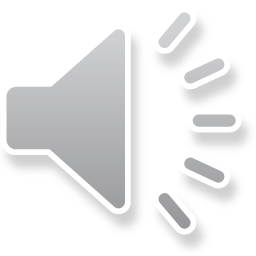 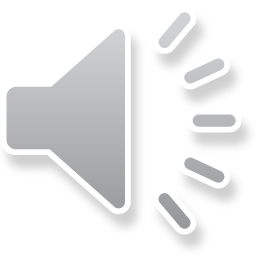 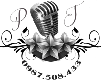 CÂU 8 giống câu 2
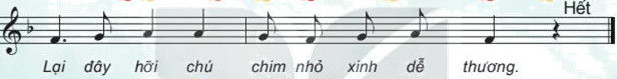 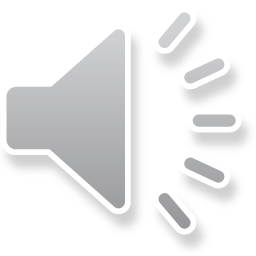 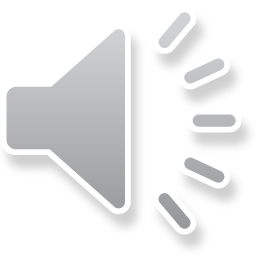 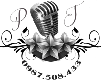 Hát cả bài với các hình thức
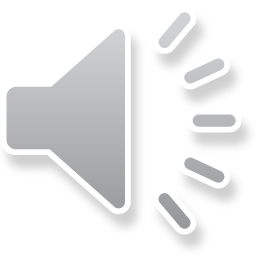 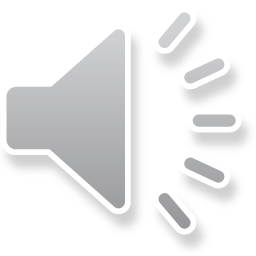 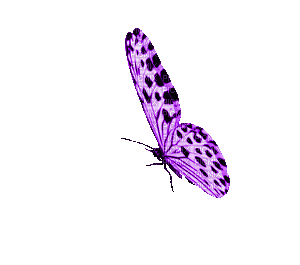 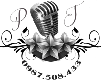 Hát cả bài với các hình thức
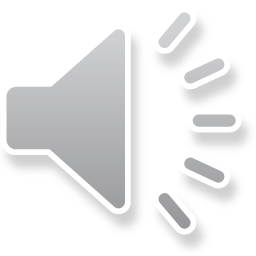 (Slide bổ sung cho GV muốn dùng KARAOKE)
THỰC HÀNH-LUYỆN TẬP
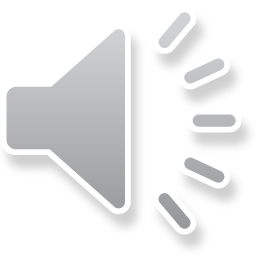 Hát kết hợp gõ đệm theo phách
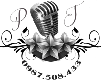 +Nhóm (tổ) Sóc nâu: hát và vỗ tay câu hát 1.
+Nhóm (tổ) Hoạ mi: hát và gõ đệm câu hát 2.
+Nhóm (tổ) Vành khuyên: hát và vỗ tay câu hát 3.
+Cả ba nhóm cùng hát câu 4, 5, 6.
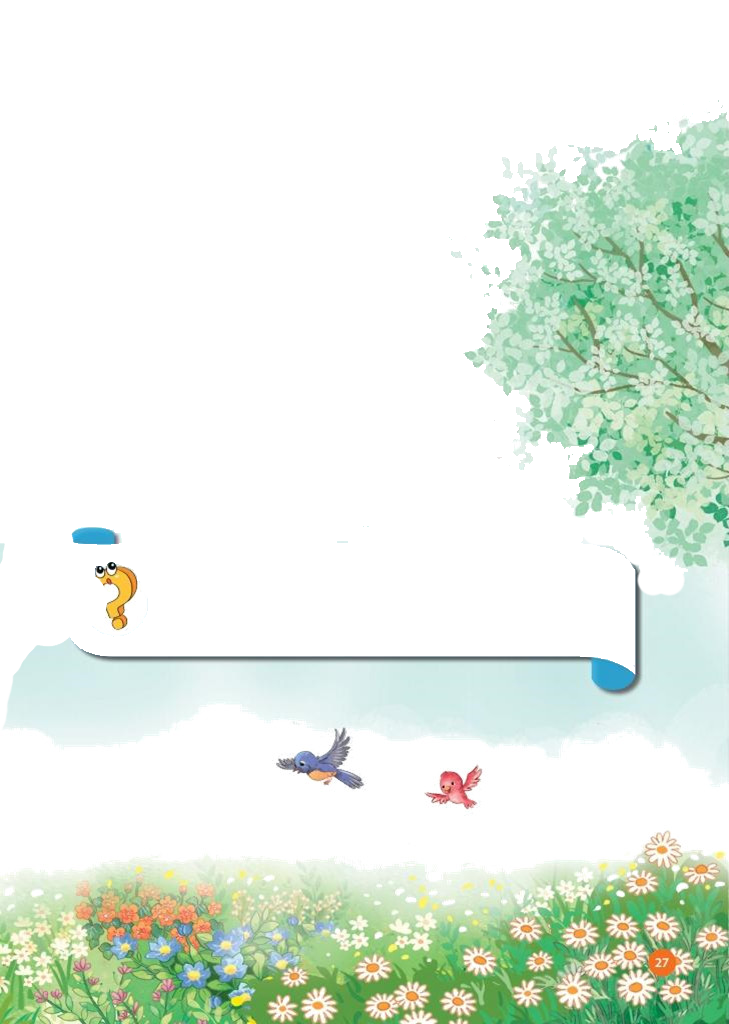 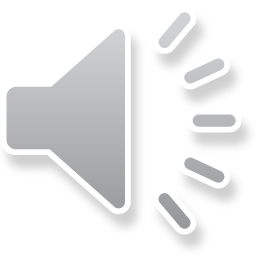 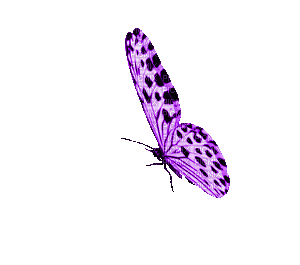 Luyện tập hát kết hợp vỗ tay hoặc gõ đệm theo nhóm
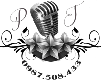 Hát kết hợp vỗ tay cùng bạn bên cạnh
Câu hát 1 và câu hát 2: hai tay vỗ vào nhau (vỗ tay theo tiết tấu lời ca).
Câu hát 3, 4, 5, 6: hai tay vỗ vào nhau và vỗ tay cùng bạn bên cạnh (vỗ tay theo phách).
Câu 7,8: giống câu 1,2
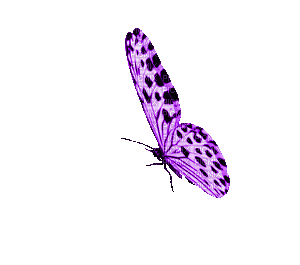 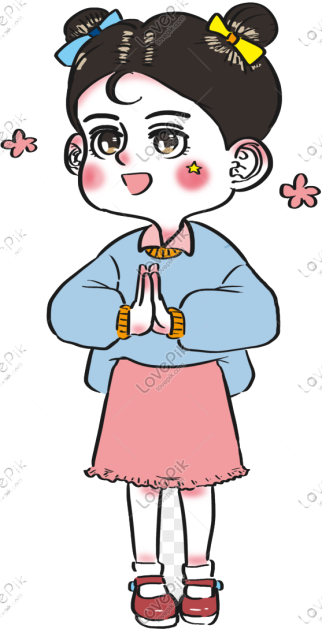 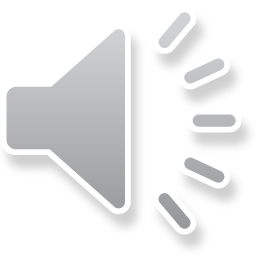 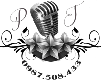 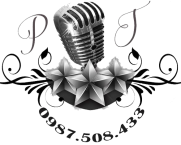 Giáo dục-củng cố-dặn dò
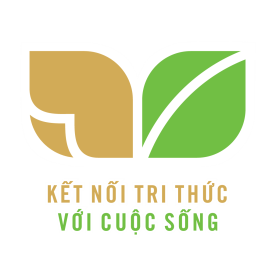 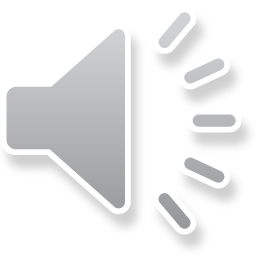 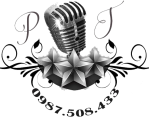 Bản quyền TT ÂN Phi Trường 0987508433 cấm chia sẻ dưới mọi hình thức